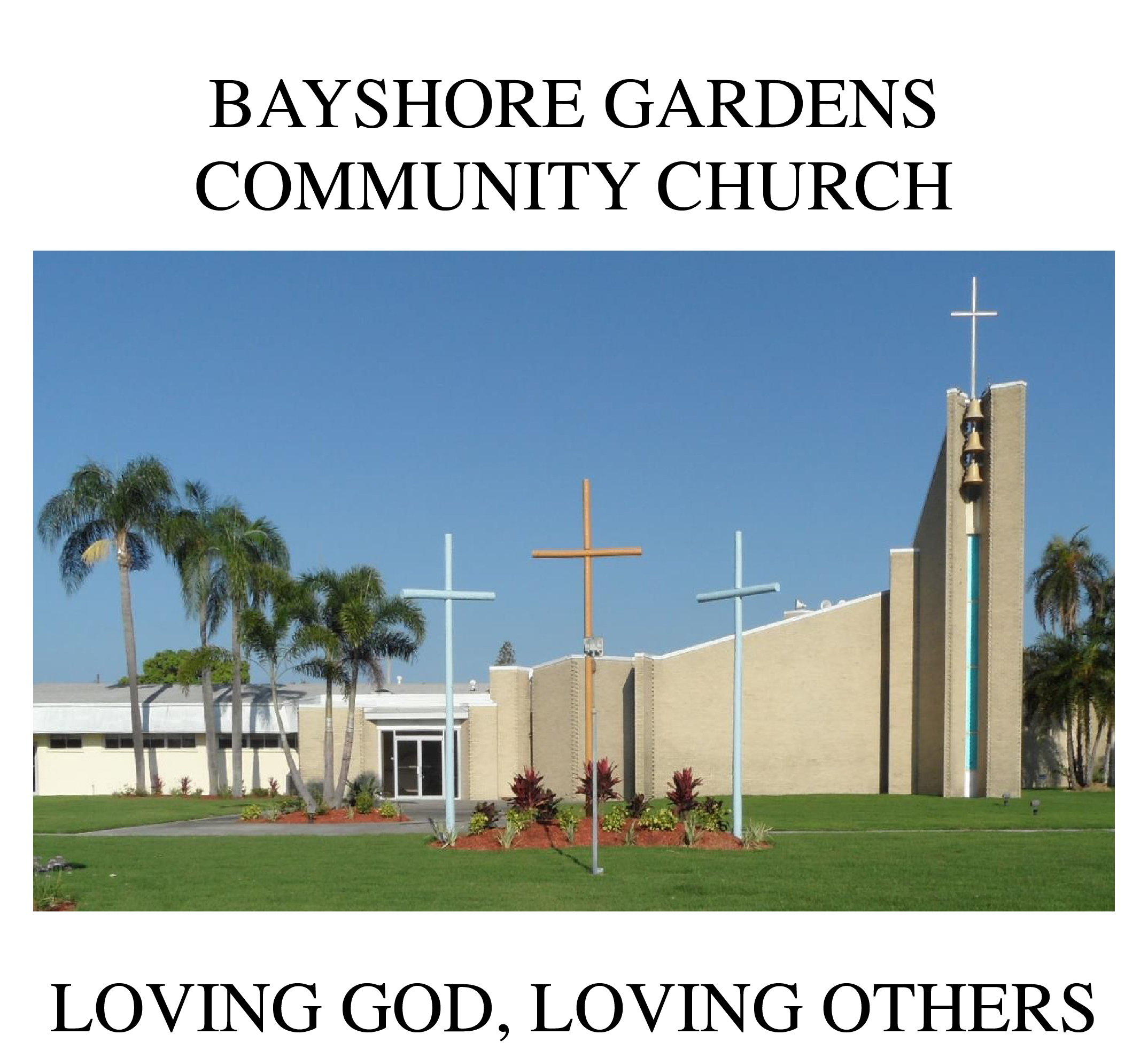 To all who are spiritually weary and seek rest; to all who are sad and long for comfort; to all who struggle and desire victory; to all who sin and need a Savior; to all who are strangers and want friendship; to all who hunger and thirst for something real and lasting; and to all who come here, this church opens wide her doors and offers welcome in the name of the Lord Jesus Christ
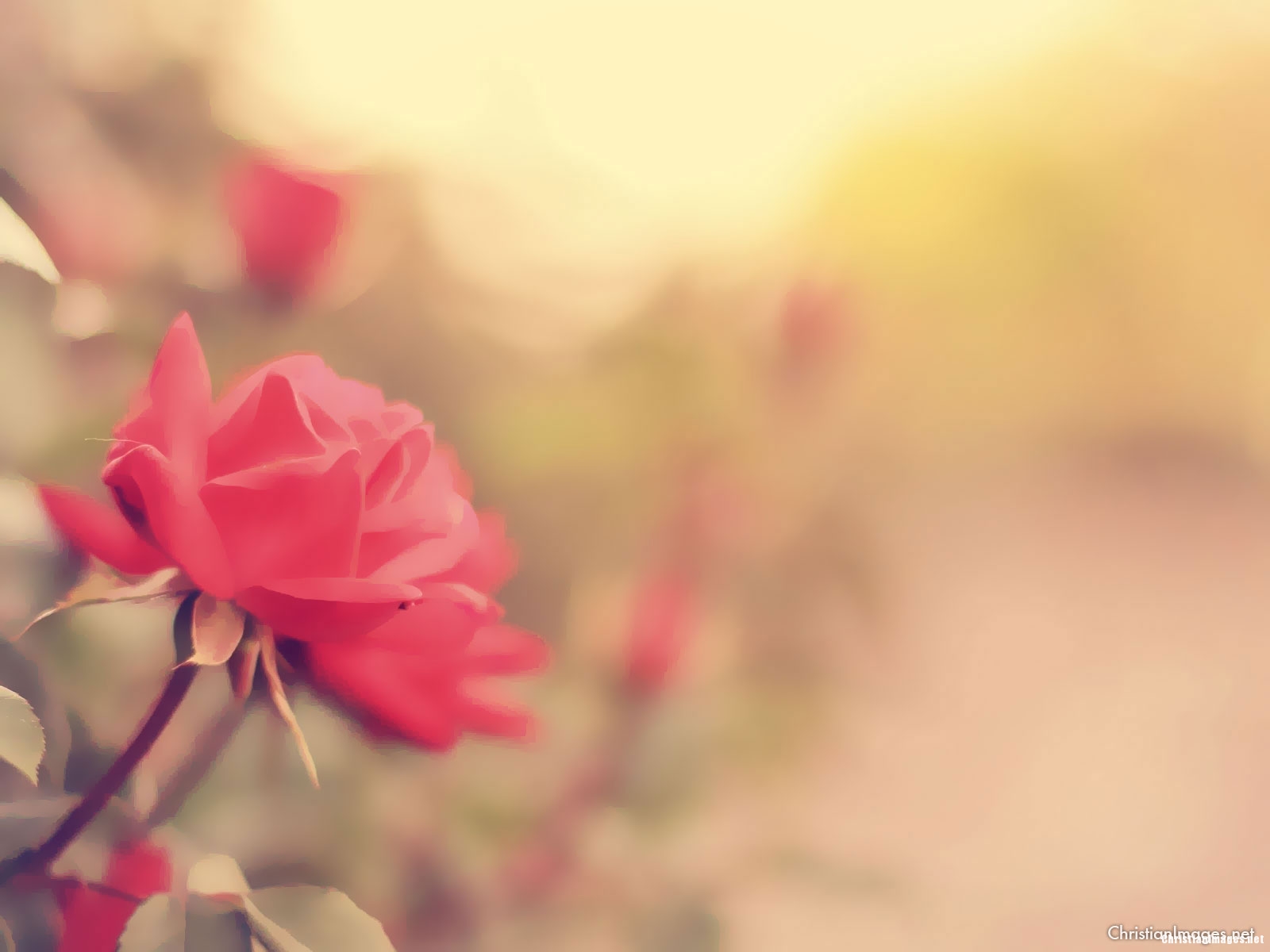 Please Silence Cell Phones At This Time
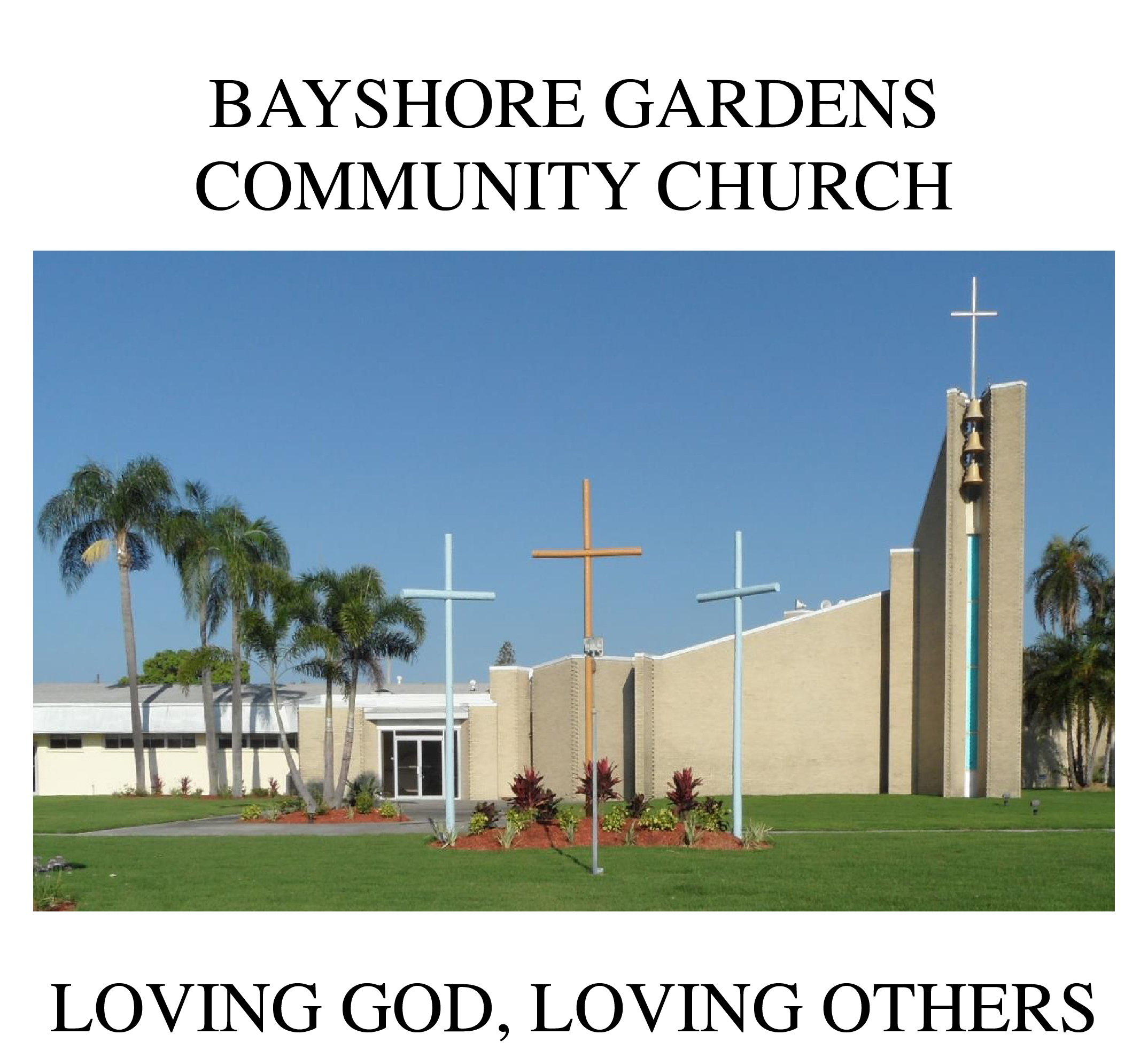 Leaning on the Everlasting ArmsHymn # 575
Leaning, leaningsafe an secure from all alarms,Leaning, leaningleaning on the everlasting arms
What a fellowship,what a joy divine,Leaning on the everlasting arms.What a blessednesswhat a peace is mine,Leaning on the everlasting arms.
Leaning, leaningsafe an secure from all alarms,Leaning, leaningleaning on the everlasting arms
O how sweet to walkin the pilgrim way,leaning on the everlasting arms.O how bright the pathgrows from day to day,leaning on the everlasting arms.
Leaning, leaningsafe an secure from all alarms,Leaning, leaningleaning on the everlasting arms
What have I to dread,what have I to fear,leaning on the everlasting arms?I have blessed peacewith my Lord so near,leaning on the everlasting arms.
Leaning, leaningsafe an secure from all alarms,Leaning, leaningleaning on the everlasting arms
WELCOME
I Surrender AllHymn # 596
All to Jesus I surrender,All to Him I freely give;I will ever love and trust Him,In His presence daily live.
I surrender allI surrender allAll to Thee my blessed SaviorI surrender all.
All to Jesus I surrender,Humbly at His feet I bow;Worldly pleasures all forsaken,Take me Jesus, take me now
I surrender allI surrender allAll to Thee my blessed SaviorI surrender all.
All to Jesus I surrenderMake me Savior, wholly Thine;May Thy Holy Spirit fill me,May I know Thy pow’r divine.
I surrender allI surrender allAll to Thee my blessed SaviorI surrender all.
All to Jesus I surrender,Lord I give myself to TheeFill me with Thy love and power,Let Thy blessing fall on me.
I surrender allI surrender allAll to Thee my blessed SaviorI surrender all.
Call To WorshipDeacon David Smukala, Liturgist
Leader:O gracious and holy God, give us diligence to seek you, wisdom to perceive you, and patience to wait for you.
People:Grant us, O God,a mind to meditate on you, eyes to behold you,ears to listen for your Word, a heart to love you, and a life to proclaim you, through the power of the Spirit of Jesus Christ, our Lord. Amen!
Prayer of confession
Leader:O God, you have shown us the way of life through your Son, Jesus Christ.We confess with shame our slowness to learn of him,our failure to follow him, and our reluctance to bear the cross.
People:Have mercy on us, Lord, and forgive us.
Leader:We confess the poor effort of our personal worship,our neglect of fellowship,our hesitating witness for Christ,our evasion of responsibilities in our service,our imperfect stewardship of your gifts.
People:Have mercy on us, Lord, and forgive us.
Leader:Lord, Hear our Prayers
A Moment forSilent Confession
Words of AssuranceandPardon of the GospelElder Roy Palk, Liturgist
“The LORD is faithful in all his words, and gracious in all his deeds. The LORD upholds all who are falling, and raises up all who are bowed down. (Psalm 145:13-14, NRSV)
Jesus Paid It AllHymn # 305
I hear the Savior say;“ Thy strength indeed is small,Child of weakness, watch and pray;Find in Me thine all in all.”
Jesus paid it all;All to Him I owe.Sin had left a crimson stain;He washed it white as snow.
Lord, now indeed I find Thy pow’r, and Thine aloneCan change the leper’s spotsAnd melt the heart of stone.
Jesus paid it all;All to Him I owe.Sin had left a crimson stain;He washed it white as snow.
For nothing good have IWhere-by Thy grace to claim;I’ll wash my garments whiteIn the blood of Calv’ry’s Lamb
Jesus paid it all;All to Him I owe.Sin had left a crimson stain;He washed it white as snow.
And when before the throne I stand in Him complete,“Jesus died my soul to save,”My lips shall still repeat
Jesus paid it all;All to Him I owe.Sin had left a crimson stain;He washed it white as snow.
Teaching Moment“When Your Light Gets Dim”Pastor Dustin
The Lord’s Prayer

OUR FATHER, WHO ART IN HEAVEN,
HALLOWED BE THY NAME.
THY KINGDOM COME, THY WILL BE DONE, 
ON EARTH AS IT IS IN HEAVEN.
GIVE US THIS DAY OUR DAILY BREAD,
AND FORGIVE US OUR DEBTS AS WE FORGIVE OUR DEBTORS;
AND LEAD US NOT INTO TEMPTATION 
BUT DELIVER US FROM EVIL.
FOR THINE IS THE KINGDOM,
AND THE POWER, AND THE GLORY FOREVER
AMEN
OFFERTORY
Offsite contributions can be made via Tithely.comthe instructions are on our website bayshoregardenscommunitychurch.comor checks can be mailed to6228 26th street westBradenton FL 34207
Doxology
Praise God 
from whom all blessings flow;
Praise Him, 
all creatures here below;
Praise Him 
above, ye heav’nly host;
Praise Father, 
Son, and Holy Ghost.
“This Little Light Of Mine”
This little light of mine, I’m gonna let it shineThis little light of mine, I’m gonna let it shineThis little light of mine, I’m gonna let it shineLet it shine, let it shine, let it shine.
Hide it under a bushel, no!  I’m gonna let it shineHide it under a bushel, no!  I’m gonna let it shineHide it under a bushel, no!  I’m gonna let it shineLet it shine, let it shine, let it shine.
This little light of mine, I’m gonna let it shineThis little light of mine, I’m gonna let it shineThis little light of mine, I’m gonna let it shineLet it shine, let it shine, let it shine.
Won’t let Satan blow it out, I’m gonna let it shineWon’t let Satan blow it out, I’m gonna let it shineWon’t let Satan blow it out, I’m gonna let it shine	Let it shine, let it shine, let it shine!
This little light of mine, I’m gonna let it shineThis little light of mine, I’m gonna let it shineThis little light of mine, I’m gonna let it shineLet it shine, let it shine, let it shine.
THE PASTORAL BENEDICTION

God has a plan for you and,
you are EXACTLY where God wants you to be.
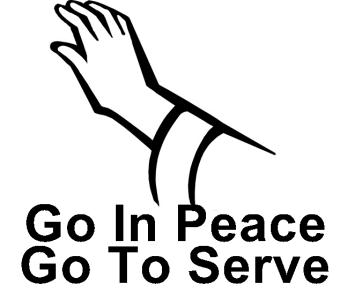